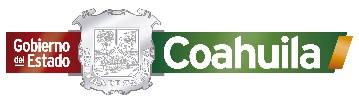 PNCE
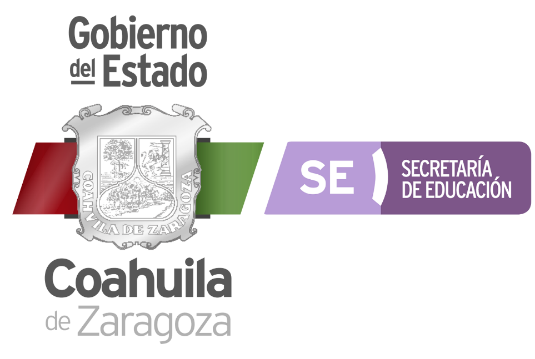 Programa Nacional de Convivencia Escolar
Educación financiera y liderazgo
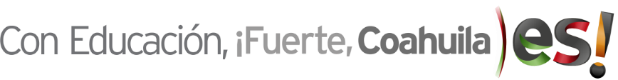 - Mi relación con el dinero- Consumismo: codependencia y neurosis- Sistema sano de límites- Habilidades de liderazgo: asertividad y administración
Tarot
Familia
Consumo
Hijos
Codependencia
Horóscopo
Plan de vida
Ambiente
Cartomancia
Necesidad
Deporte
Tecnología
Coaching
Depresión
Trabajo
Psicoterapia
Ansiedad
Inteligencia
Escuela
Estrés
Fármacos
Reiki
Música
Dependencia
Emociones
Nada
CODEPENDENCIA/NEUROSIS
CODEPENDENCIA
Una persona codependiente es aquella que ha permitido que la conducta de otra persona la afecte lo que a permitido que se desarrolle una OBSESIÓN con controlar la conducta de esa persona. 
La persona codependiente está fuera de sí misma:
1.- dificultad para fortalecer su autoestima
2.- sistema de límites dañado
3.-incapacidad para apropiarse de la vida
4.- incapacidad para resolver deseos y necesidades
5.- Reacciones irracionales
CONSUMO/NEUROSIS
NEUROSIS
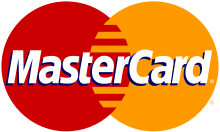 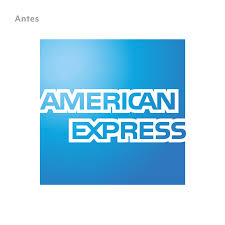 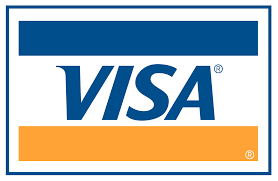 CONSUMISMO/(CO)DEPENDENCIA = TARJETA DE CRÉDITO
CONSUMISMO/(CO)DEPENDENCIA = TARJETA DE CRÉDITO
TRIÁNGULO DE 
KARPMAN
TRIÁNGULO DE 
KARPMAN
ABUSADOR/A
Ausencia de un sistema saludable de límites
Control negativo de todo (hipercontrol)
Resentimiento
Evasiones psicosomáticas
Espiritualidad dañada
Incapacidad de mantener relaciones de pareja, familiares, sociales y laborales saludables
Pía Melody
Sistema saludable de límites
Personas con límites saludables:
Es responsable de lo que piensa, siente y hace.
Sabe que nadie pude hacerle sentir, pensar o hacer nada que no se quiera.

Personas con límites dañados:
Culpa a los demás por lo que piensa, siente o hace
En muchas ocasiones toma la responsabilidad por los pensamientos, sentimientos y conductas de los demás.
¿Cómo romper el círculo tóxico?
Comunicación asertiva
Ahorrar significa guardar dinero en un lugar seguro para utilizarlo en el futuro…
GASTAR significa utilizar el dinero para un beneficio personal pero que NO generará otro negocio ni ganancia.
INVERTIR significa poner a trabajar tu dinero para hacer crecer tu negocio y obtener ganancias en el futuro.
Por ejemplo: cuando te compras una pantalla de plasma, estás gastando en algo que te gusta, pero no lo estás invirtiendo.
Recuerda: la diferencia entre gastar e invertir es que gastar te da SATISFACCIÓN, pero no ayuda a crecer tu economía. En cambio ahorrar e invertir mejorará tu vida financiera o tu negocio.
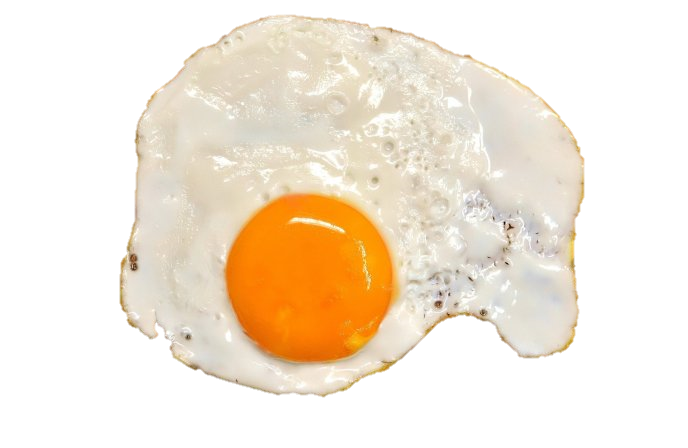 70%
Gasto corriente
Si tú ganas $10,000.00 cada mes…
$7,000 = Gasto corriente

Guardas $3,000.00:
                 $1,000.00 Ahorro
                 $1,000.00 Inversión
                 $1,000.00 Fondo de emergencias
Lic. Jorge Antonio Aguilar Ramírezwww.alternativasdedivulgacion.org.mx
¡Gracias por su atención!